Суворовец - это              навсегда…
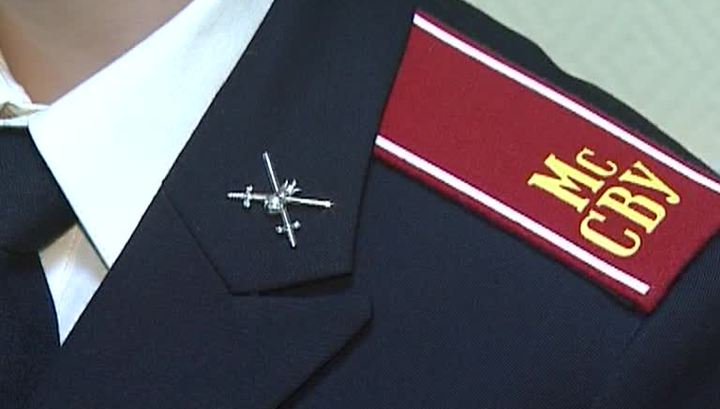 «Жизнь – Родине,                    честь – никому!»
Страница        «Наследники      русской славы»
1943 год
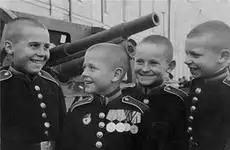 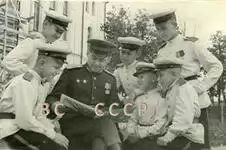 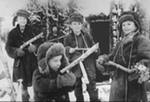 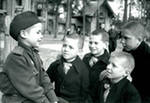 1944 год
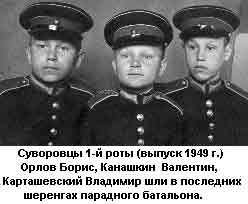 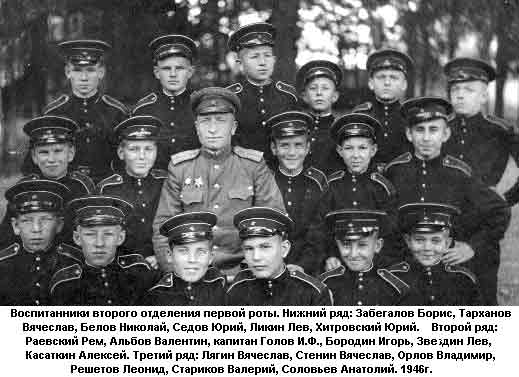 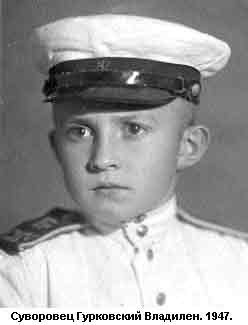 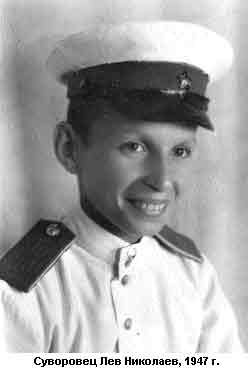 Характеристика первого набора
Дети военнослужащих, 
погибших на фронтах  ..…..…………………   236
Дети сражающихся воинов ………………  165
Дети инвалидов войны …………………...    19
Дети партизан и государственных 
служащих  ………………………………........    13  
Дети рабочих и служащих  ………………    72
Всего набрано  ……………........................    505
(в том числе – 29 сирот)
210 воспитанников Горьковского СВУ приняли участие в Параде Победы на Красной площади в июне 1945 года.
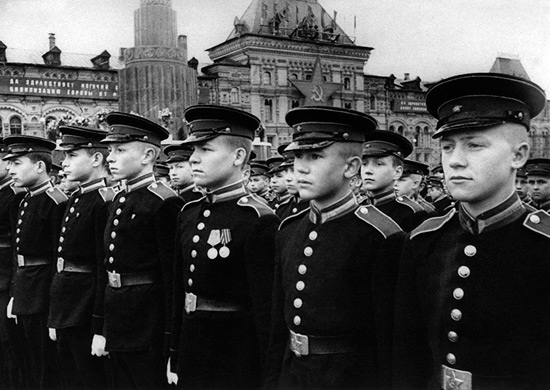 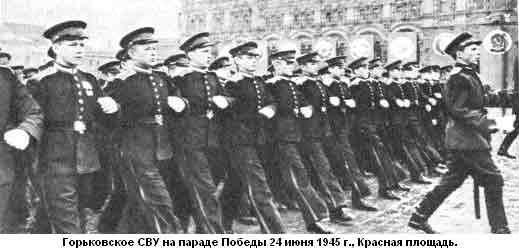 1956 год
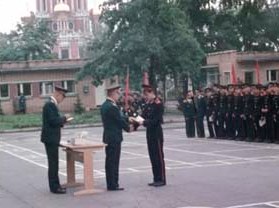 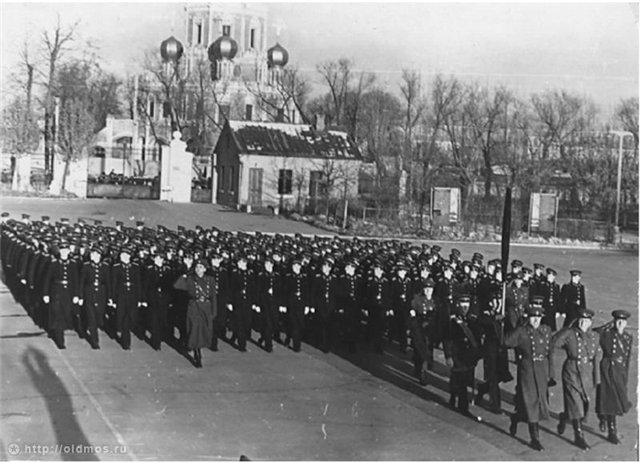 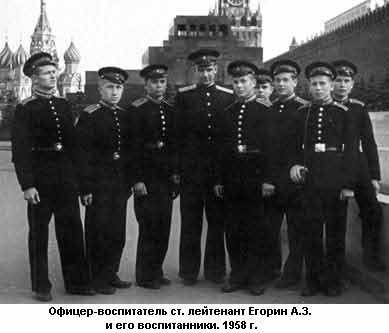 1991 год
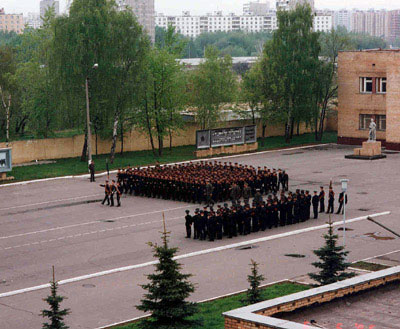 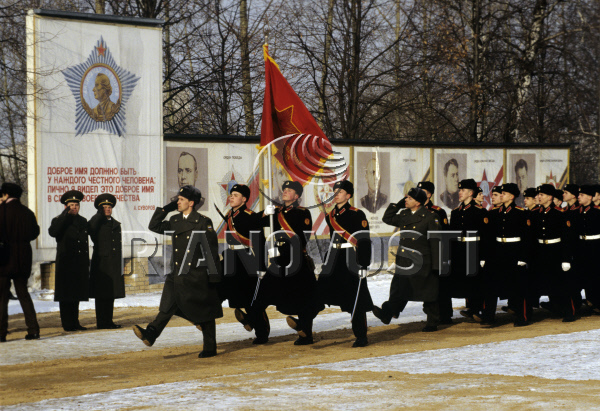 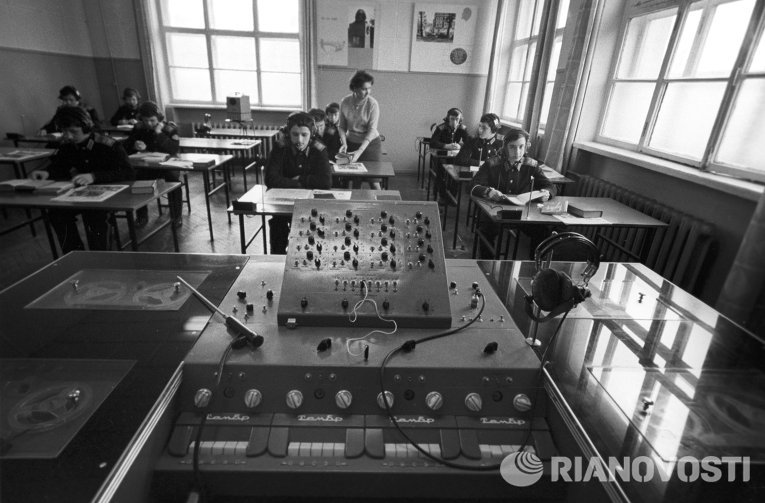 2014 год
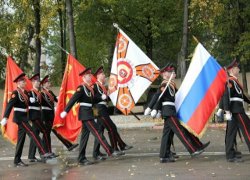 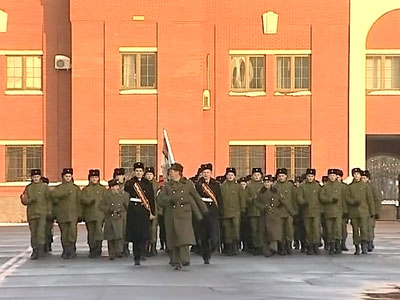 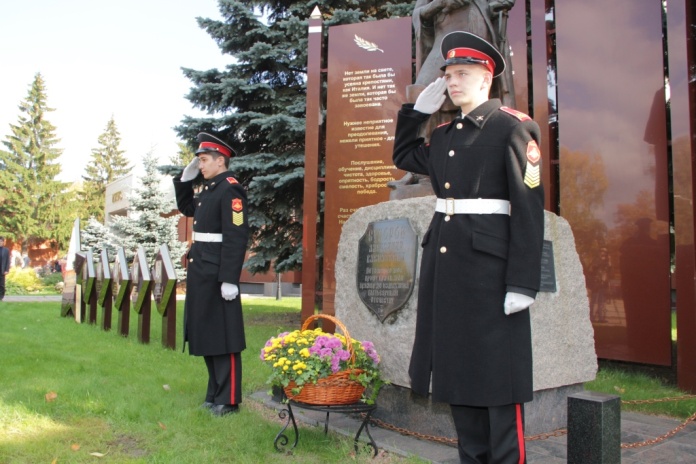 Страница 
«Ты стал суворовцем,
 что это значит для тебя?»
Ты стал суворовцем…
Как и когда ты принял решение о поступлении в училище? 
Что ты ожидал от учебы в нашем училище? Какими были твои первые впечатления?
Звание «суворовца» - это особое звание?
Какими качествами должен обладать суворовец? А какие качества есть у тебя? Какие ты бы хотел у себя воспитать?
Быть суворовцем МсСВУ – это престижно?
Как относятся твои бывшие одноклассники, друзья к твоему обучению в училище?
Согласен ли ты с высказыванием « Суворовец- это навсегда»?
Страница «Большая семья»
Книги о суворовцах
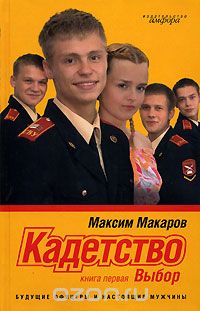 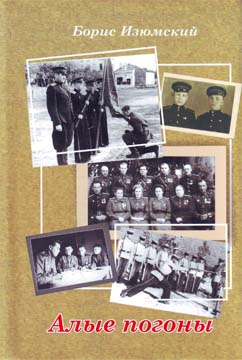 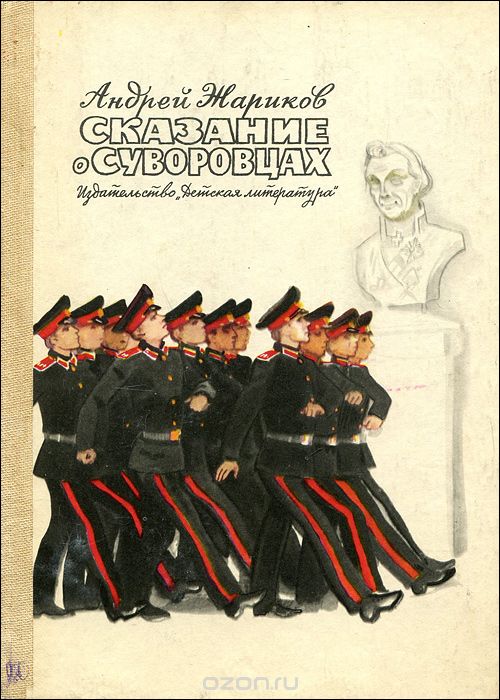 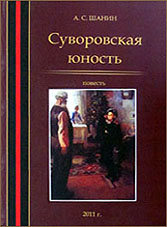 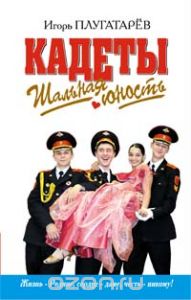 Интернет
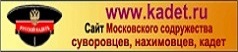 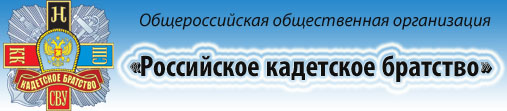 Картина  Решетникова                               « Прибыл на каникулы»
Памятник суворовцам  в СПбСВУ
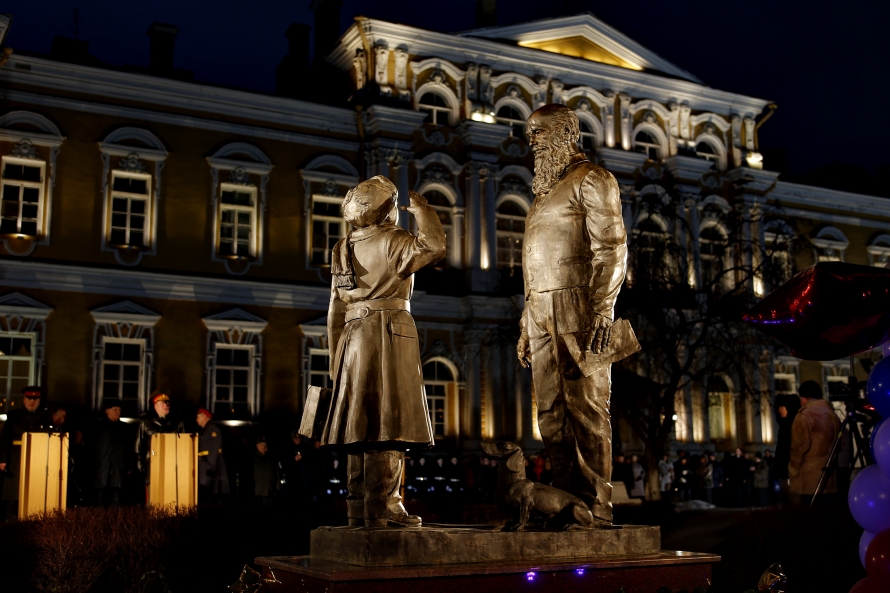 Страница «Знать, хранить и соблюдать традиции суворовского братства»
ТОРЖЕСТВЕННОЕ ОБЕЩАНИЕ СУВОРОВЦА
«Я, суворовец Московского суворовского военного училища, перед лицом своих товарищей торжественно обещаю:

- твердо знать, умело и добросовестно выполнять свои обязанности в повседневной жизни, руководствоваться требованиями общевоинских уставов Вооруженных сил Российской Федерации;
- упорно овладевать знаниями, настойчиво готовить себя к воинской службе и служению Отечеству;
- быть дисциплинированным, честным, правдивым;
- укреплять дружбу в коллективе, помогать товарищам словом и делом;
- дорожить славой и боевыми традициями российского воинства, честью училища, своей роты»
Принятие Торжественного обещания
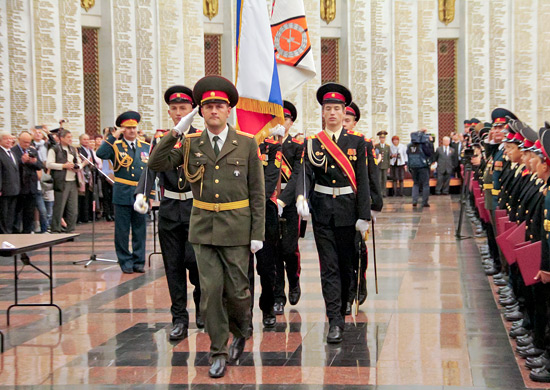 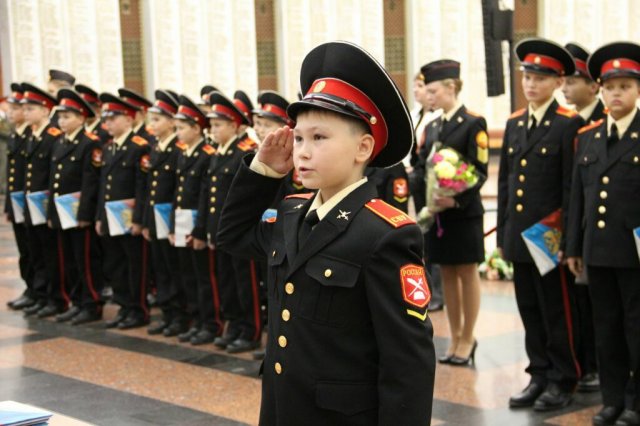 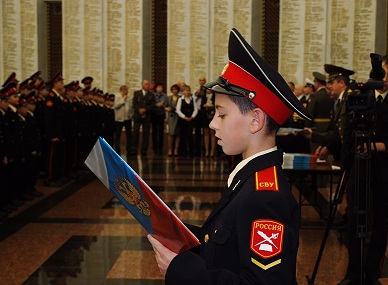 Участие в Параде Победы9 мая
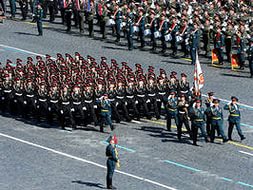 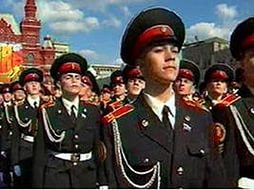 Суворовские погоны
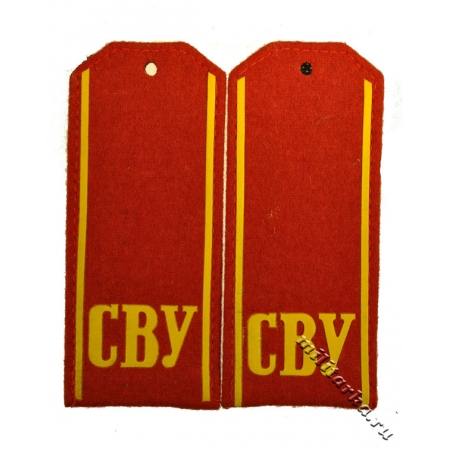 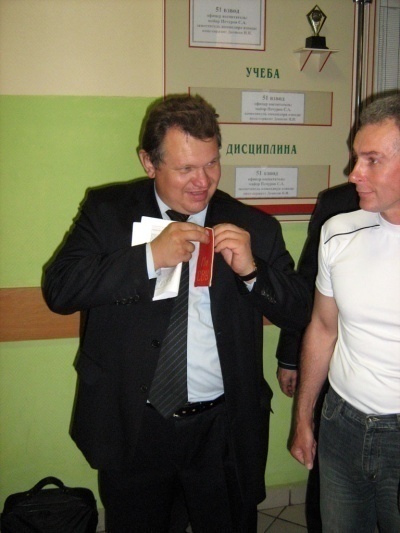 «Листопад»
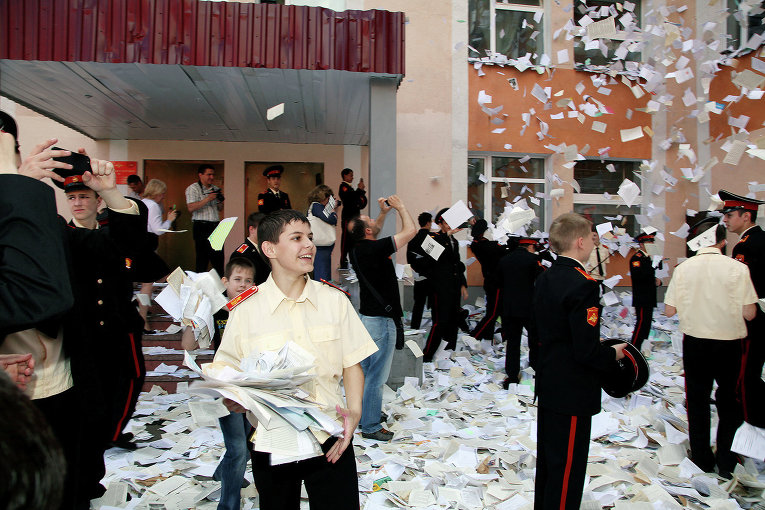 Всюду суворовцем будь!
Помни суворовцев  вечно,
Милых, веселых, беспечных.
Жаль, что годов быстротечных
Больше уж нам не вернуть.
Так же, как в бывших свершеньях,
В мыслях своих и стремленьях 
Всюду суворовцем будь!